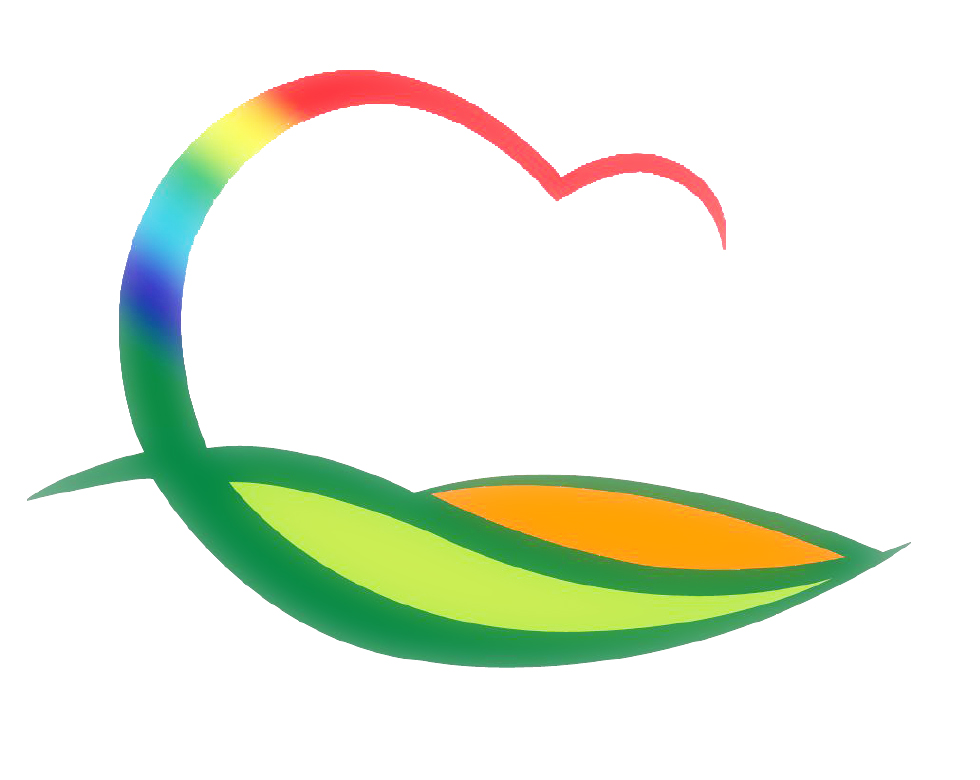 행   정   과
[Speaker Notes: 먼저, 지금의 옥천입니다.]
6-1. 11월 확대간부회의 개최
11. 25. (수) 17:00 / 상황실 / 특수시책, 주민여론, 홍보사항 등
  ※ 군수님 하실 일 : 회의주재
6-2. 郡 주민자치협의회 11월 임시회의
11. 25.(수) 17:00 / 영동읍 소회의실 / 위원 및 고문(14명)
주민자치회 운영 조례안 협의
6-3. 제7회 도-시군 정책협의회 개최
11. 26. (목) 16:30 / 영상회의실 / 부군수님 참석  
핵심과제 토론, 현안사항 전달, 건의 및 협조사항 등
6-4. 공무직 및 기간제근로자 담당(자) 교육 실시
11. 27.(금) 15:00 / 대회의실 / 공무직 및 기간제 담당(자)
근로기준법 주요내용, 노사관계개선 교육
6-5. 영동군자원봉사센터 자원봉사자대회
11. 27.(금) 11:00 / 여성회관 예식장/ 자원봉사자 100명
표창패 및 인증패 수여 등
6-6. 영동군자원봉사센터 11월 이동 빨래방